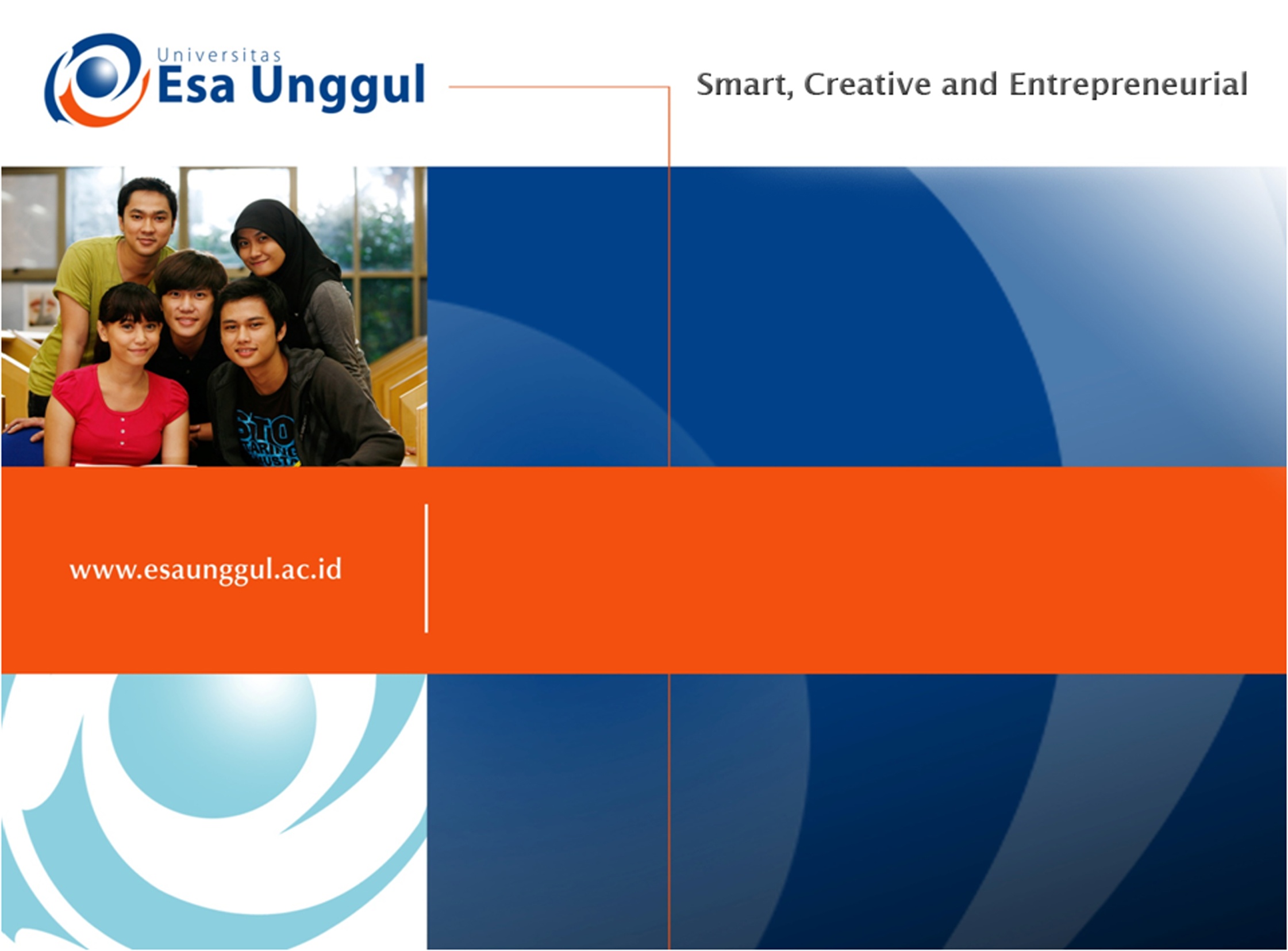 PERTEMUAN 10
	Mawas Diri dan Pengembangan Diri
SISWATI

PROGRAM STUDI  S1 MANAJEMEN INFORMASI KESEHATAN 
FAKULTAS ILMU-ILMU KESEHATAN 
UNIVERSITAS  ESA  UNGGUL
5/21/2019
1
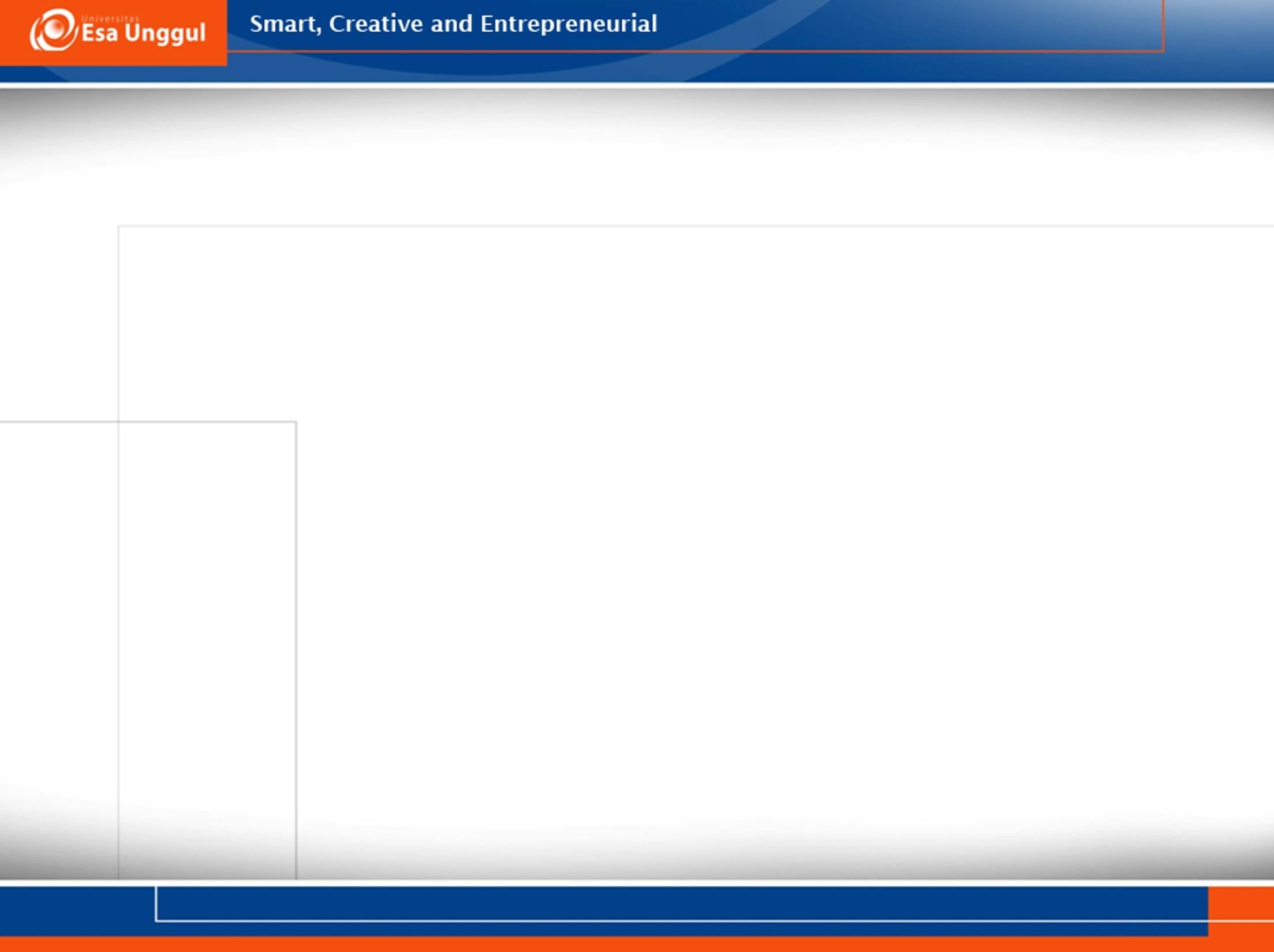 KEMAMPUAN YANG DIHARAPKAN
UMUM: Mahasiswa mampu mendiskripsikan 	    pengertian dan sikap mawas diri 
           dan upaya pengembangan diri  

KHUSUSMEMAHAMI:
Pengertian mawas diri dan pengembangan diri
Dasar-dasar bersikap dan berperilaku mawas diri dan pengembangan diri
5/21/2019
2
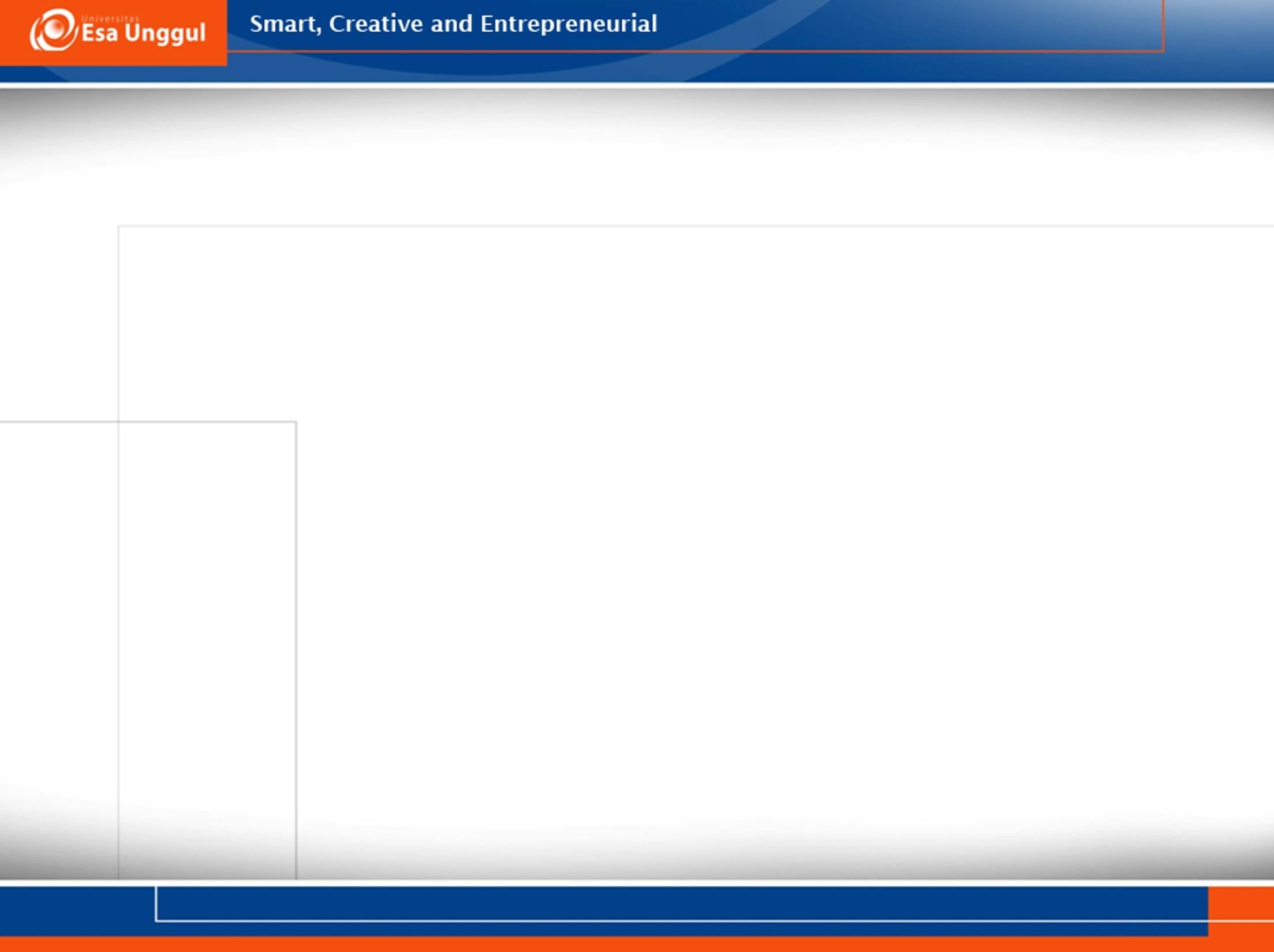 PEMBAHASAN
mawas diri
Bagaimana sikap mawas diri
pengembangAN diri
Bagaimana pengembangan diri
5/21/2019
3
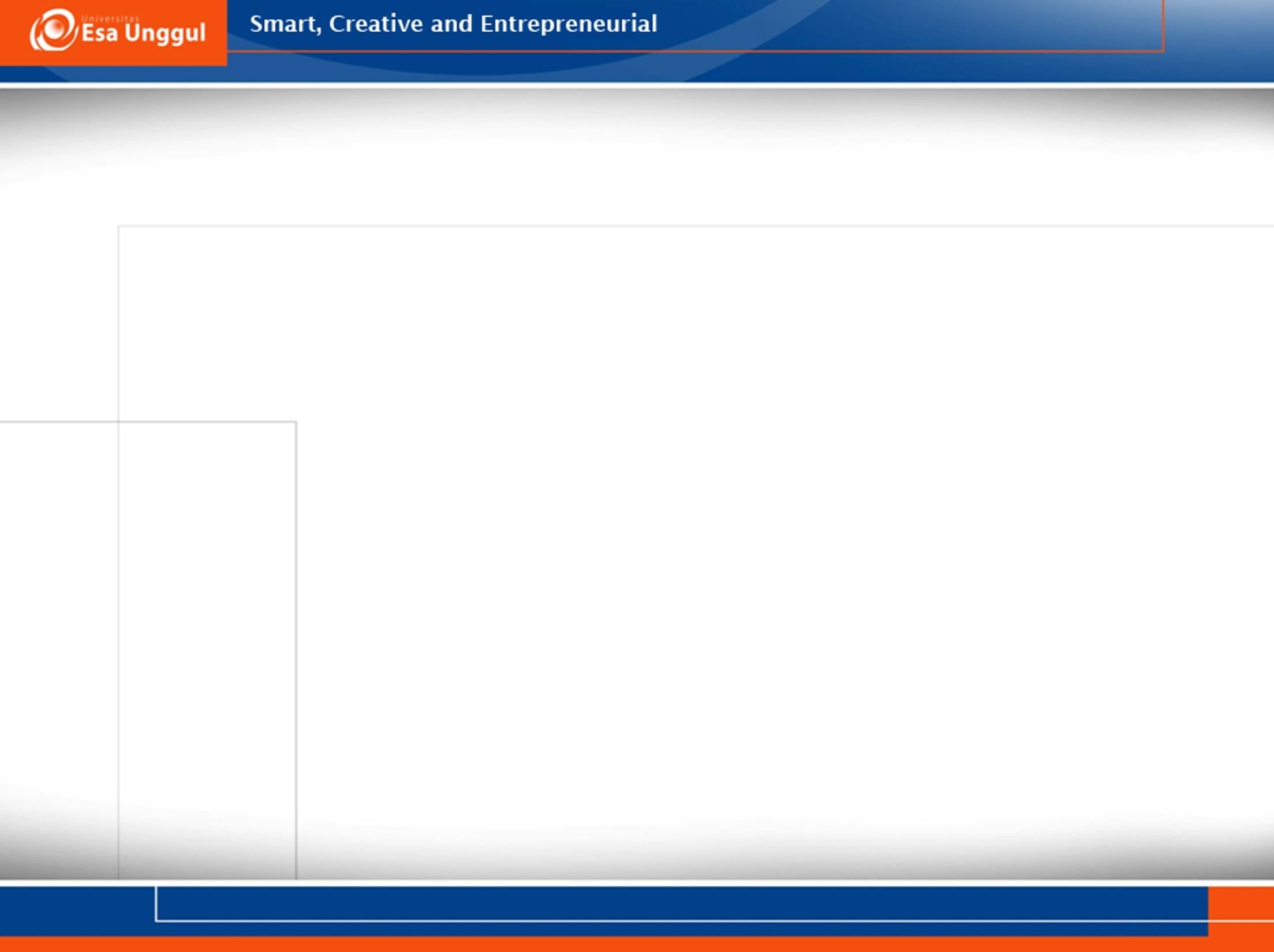 MENGAPA 
PEREKAM MEDIS DAN INFORMASI KESEHATAN
 
PENTING 

BERMAWAS DIRI…?
5/21/2019
4
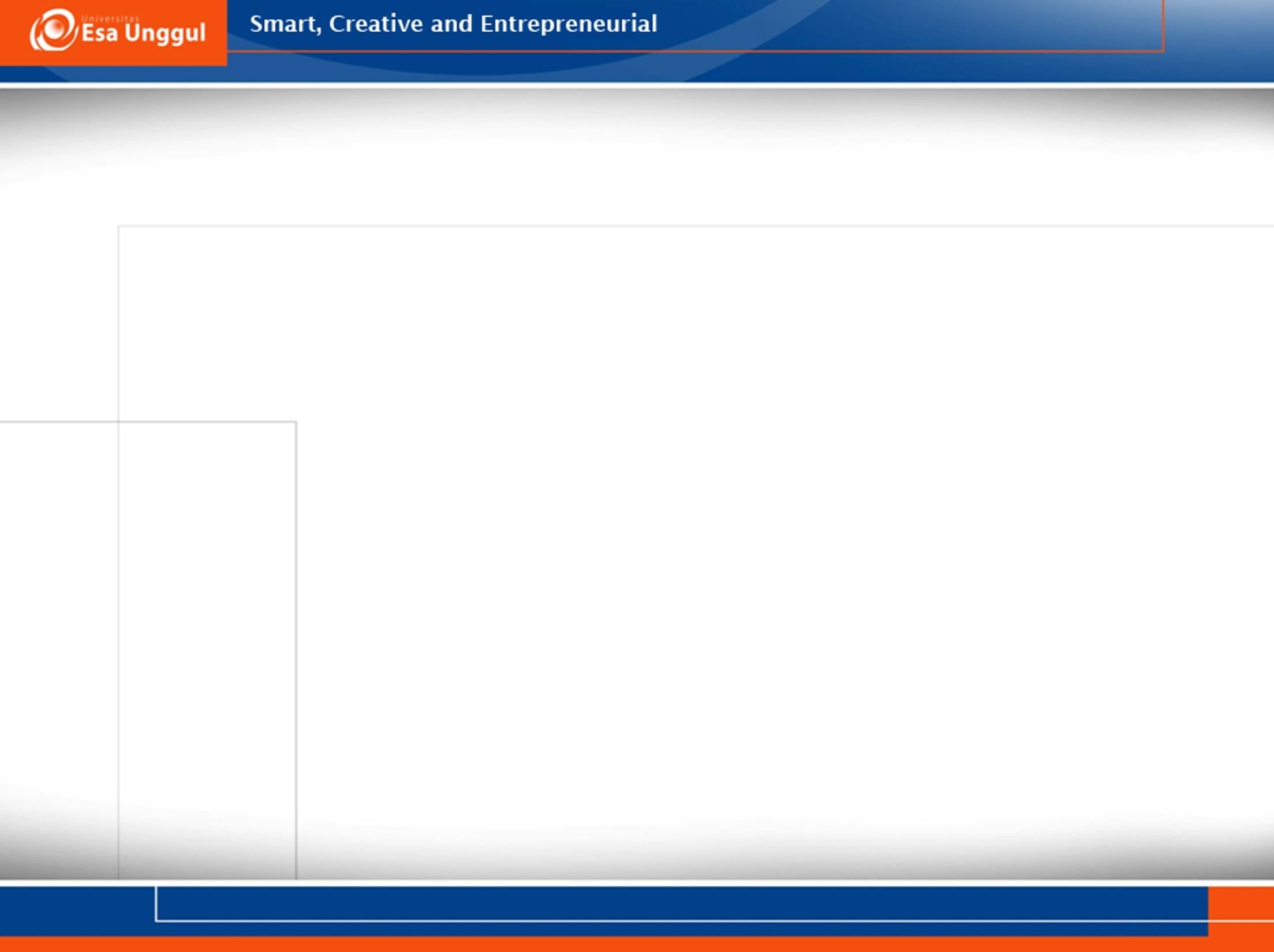 KOMPETENSI
Kemampuan yang dimiliki seseorang tenaga kesehatan berdasarkan ilmu pengetahuan, keterampilan dan sikap profesional untuk dapat menjalankan praktik 
(UU RI No.36/2014)
5/21/2019
5
KOMPETENSI
KO
MU
NI
KA
SI 

EF
EK
TIF
MA
NA
 JE 
MEN 
DA 
 TA
KE
SE
HAT
AN
STA
TIS
TIK

KE
SE
HAT
AN
MA
NA
JE
MEN

OR
 GA 
 NI
SA
SI
TEK
NO
LO
GI 

YAN
  
  RM
   IK
MAWAS DIRI DAN PENGEMBANGAN DIRI
PROFESIONALISME YANG LUHUR
5/21/2019
6
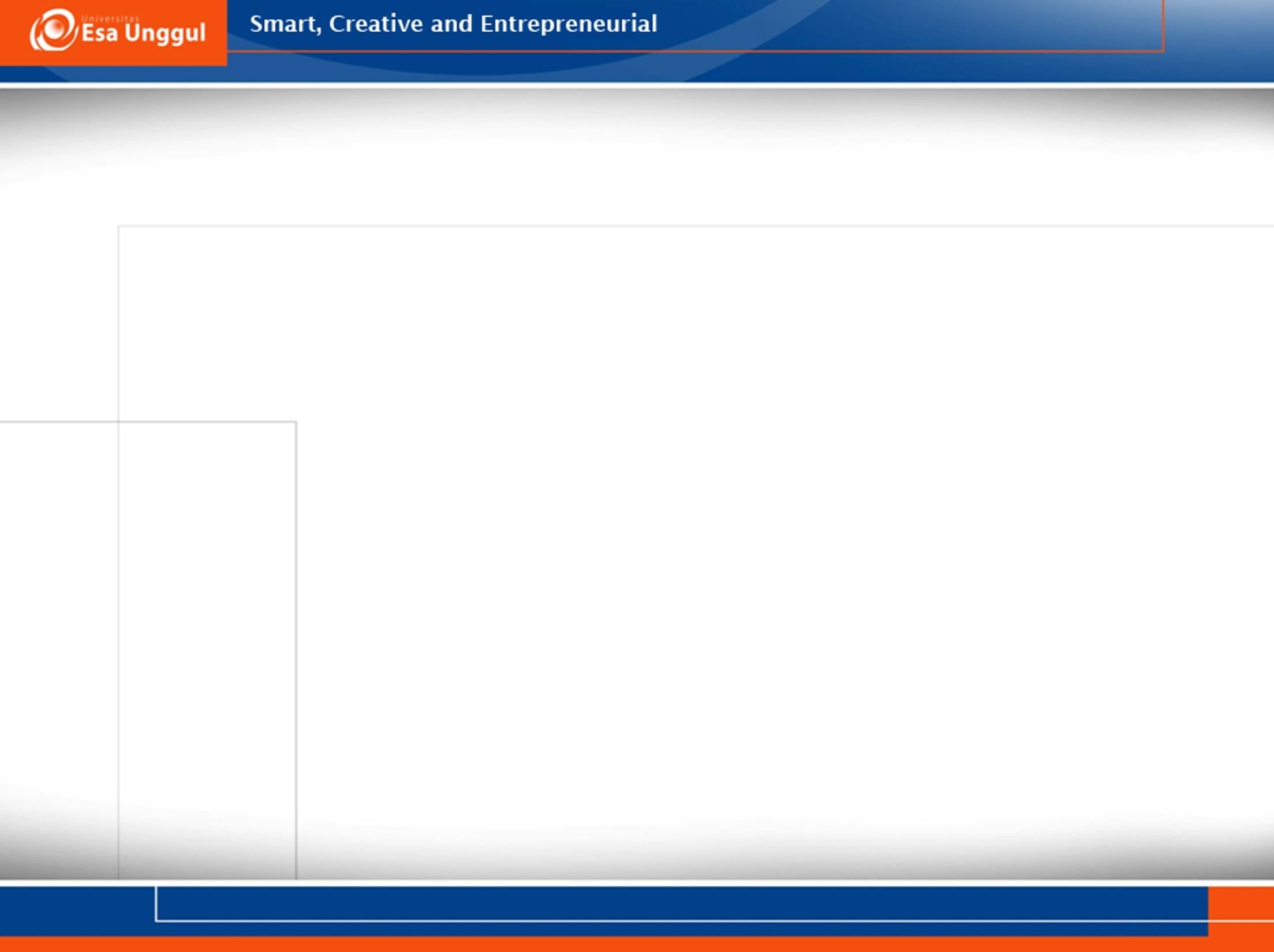 KOMPONEN KOMPETENSI KE-2
AREA MAWAS DIRI 
DAN PENGEMBANGAN DIRI
Menerapkan mawas diri
Mempraktekan belajar sepanjang hayat
Mengembangkan pengetahuan
5/21/2019
7
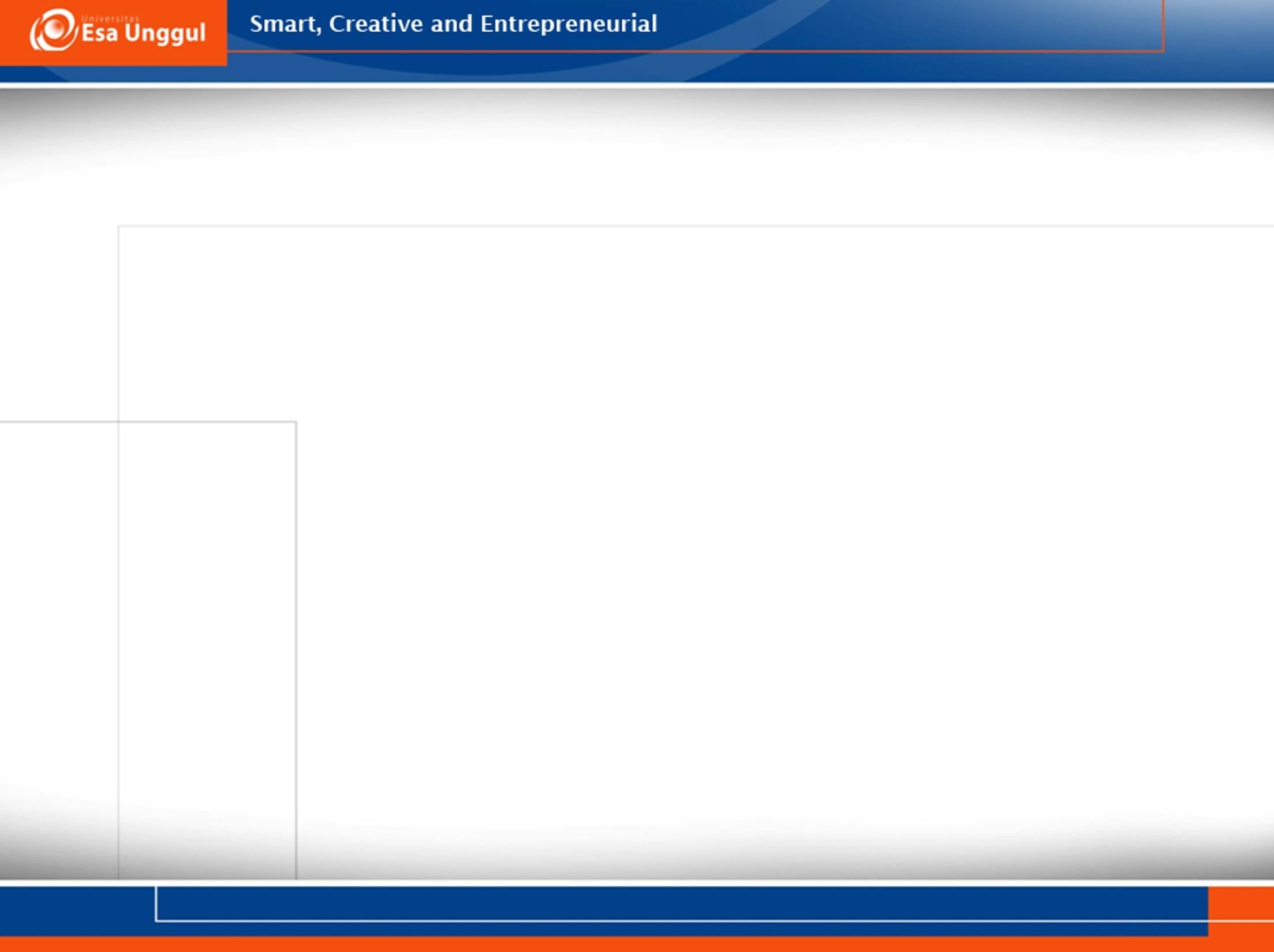 1. MENERAPKAN SIKAP MAWAS DIRI
Mengenal dan memahami keterbatasan ilmu RMIK
Tanggap terhadap tantangan profesi
Menyadari terbatasnya kemampuan diri dan berkonsultasi di bidang manajemen RMIK 
Menerima dan merespon positif umpan balik dari pihak lain untuk pengembangan diri
5/21/2019
8
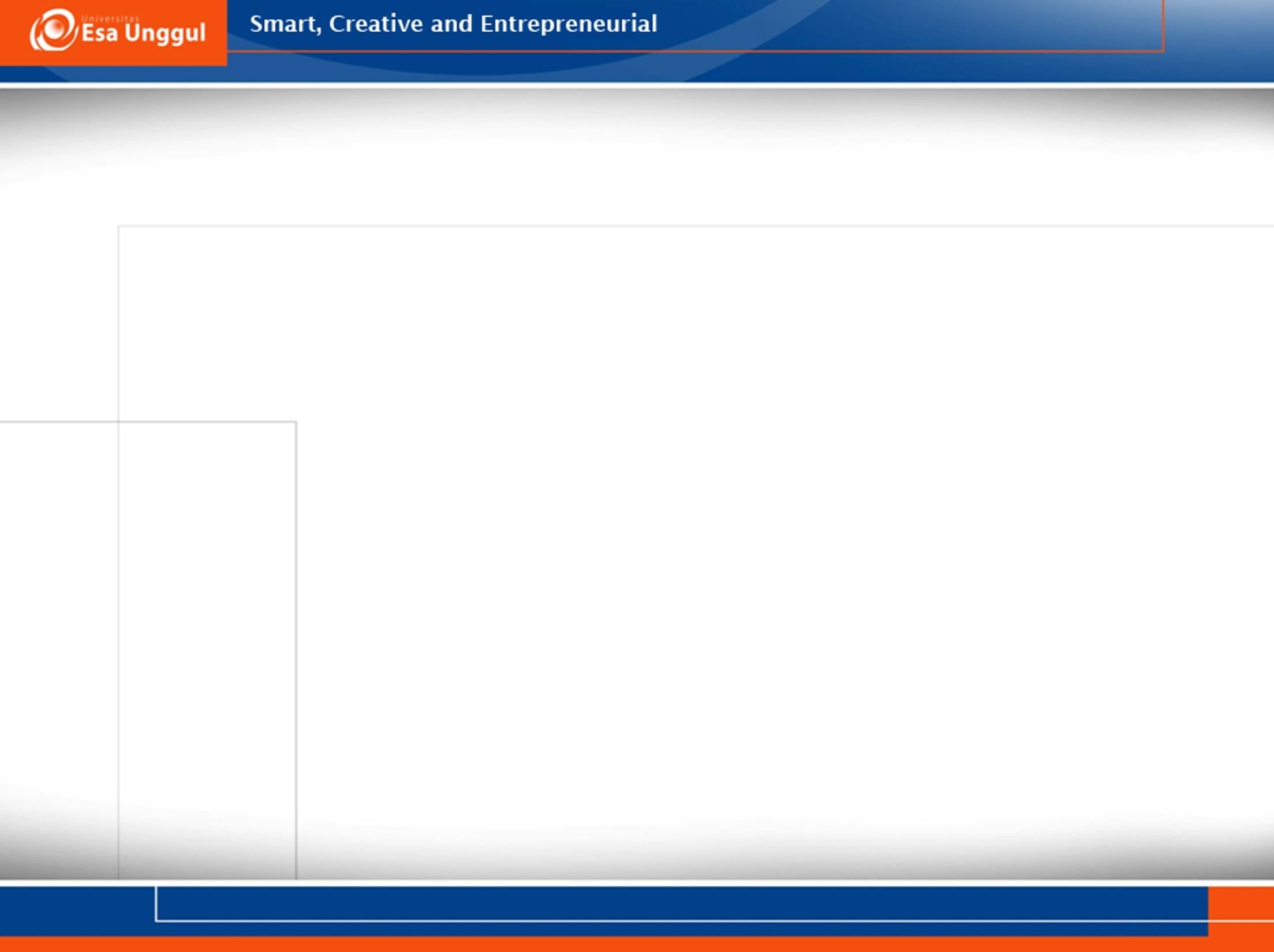 MAWAS DIRI
KBBI Edisi kedua, 1993:
	Mawas diri: melihat (memeriksa, mengoreksi) diri sendiri secara jujur, introspeksi, kita harus mawas diri agar jangan membuat kesalahan yang sama
5/21/2019
9
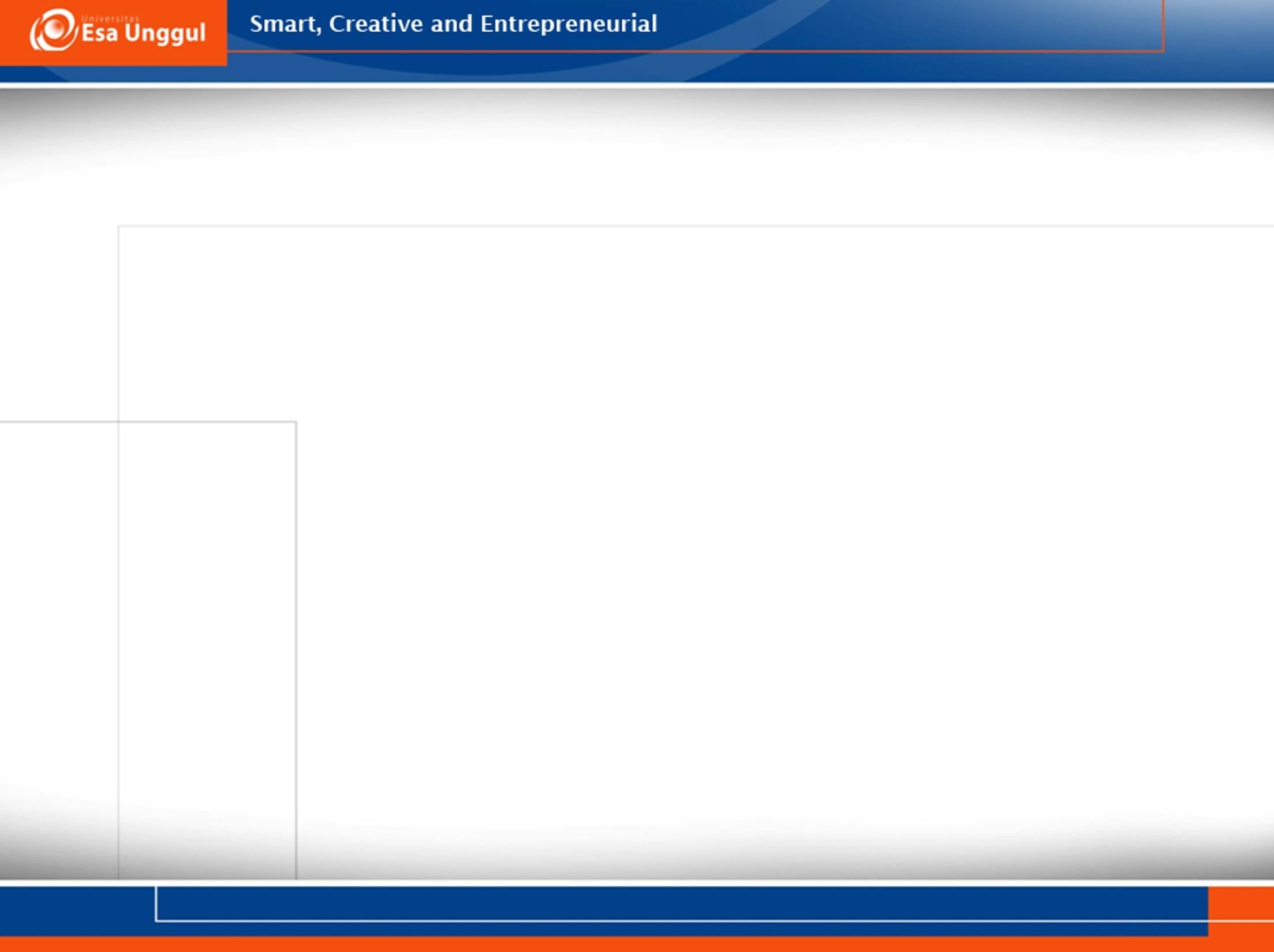 MAWAS DIRI
Mawas diri: meninjau ke dalam hati nurani kita guna mengetahui benar tidaknya suatu tindakan yang telah diambil
5/21/2019
10
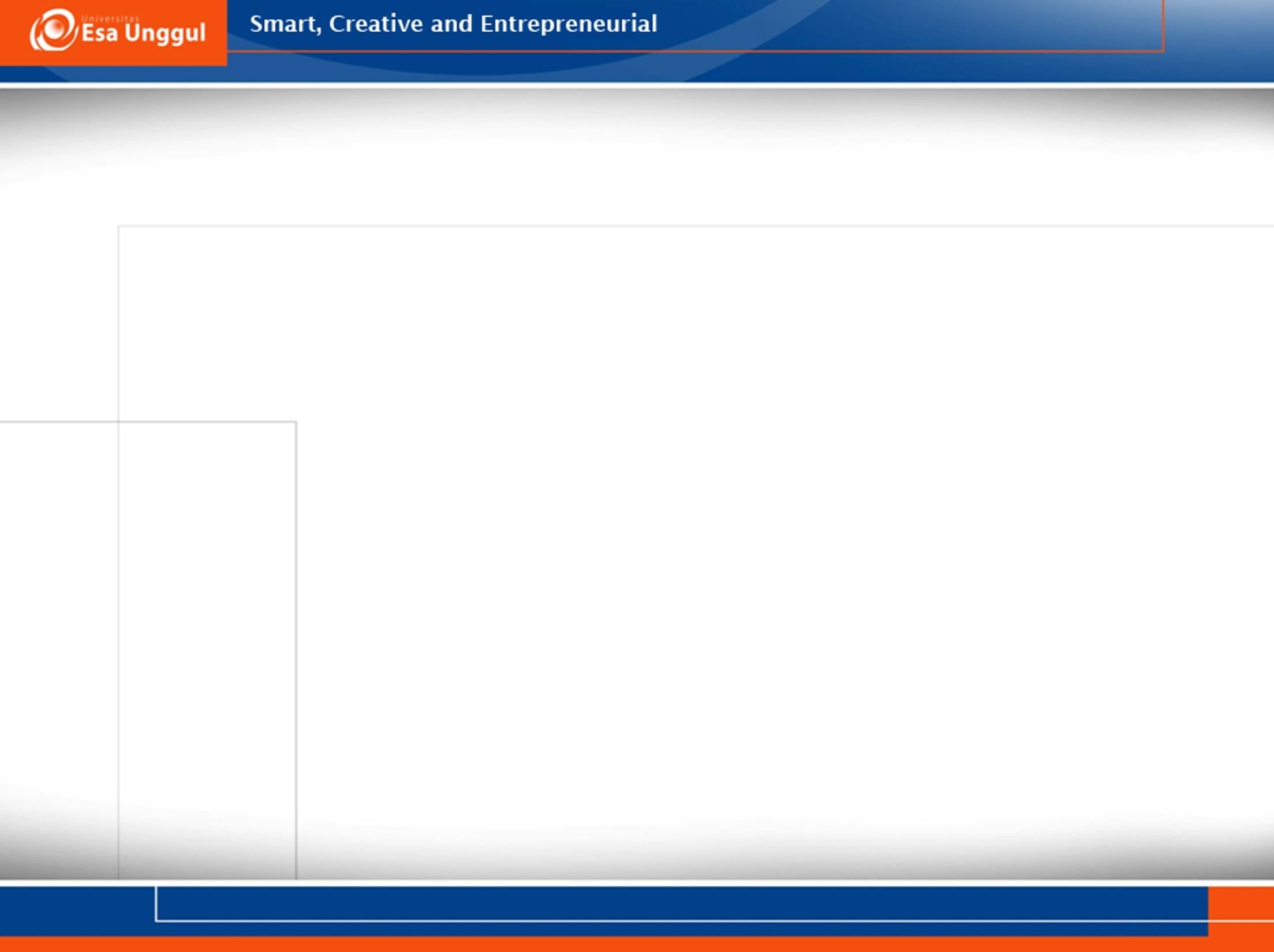 MAWAS DIRI
Mengoreksi diri sendiri secara jujur/introspeksi diri
Terkait erat dengan sikap terbuka
Orang yang bersikap terbuka berarti ia telah bersikap mawas diri
Mawas diri akan menjadi seseorang sadar bahwa yang telah diketahuinya sangat terbatas
5/21/2019
11
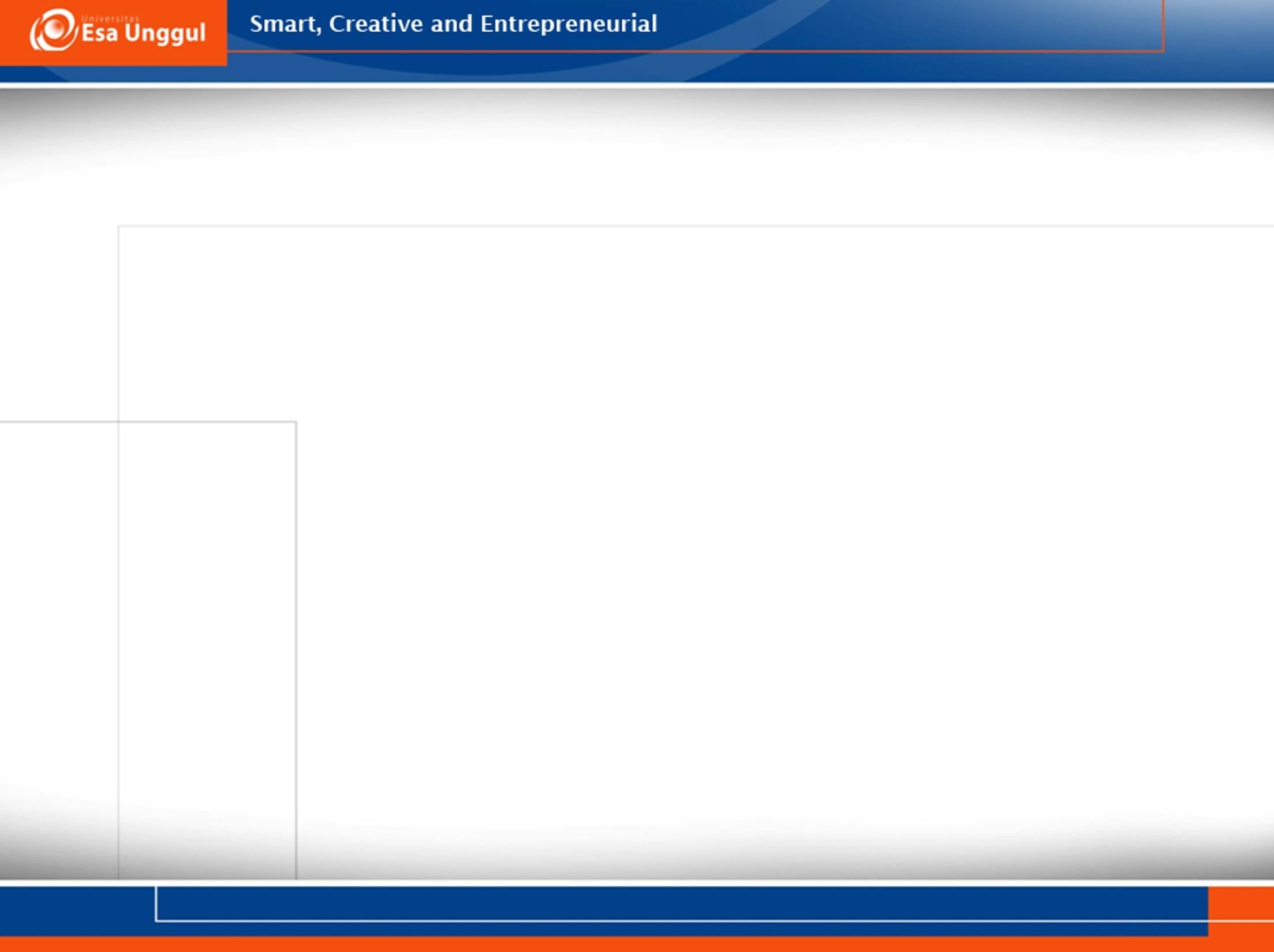 MAWAS DIRI…?

INTROSPEKSI DIRI…?
5/21/2019
12
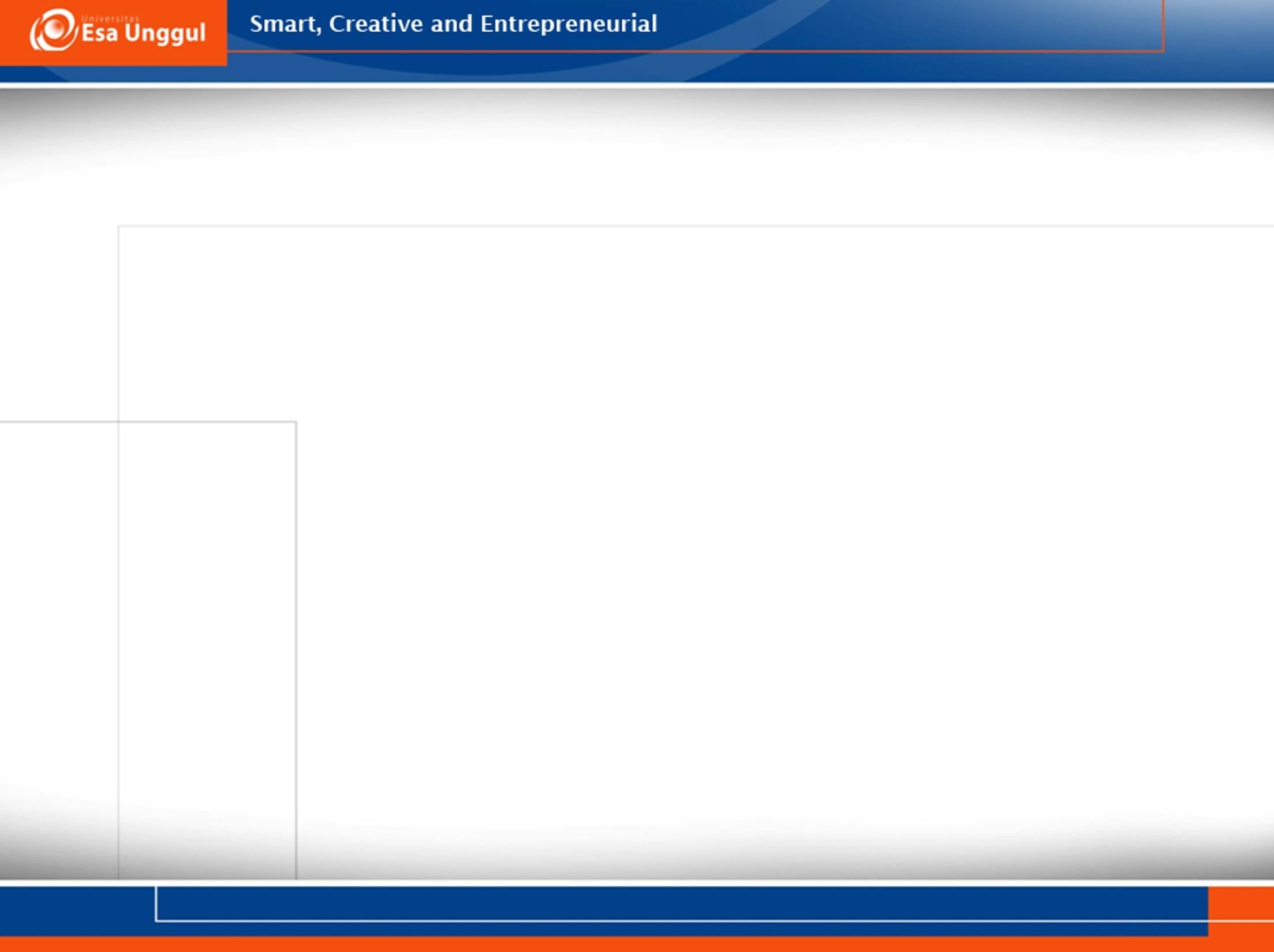 KBBI Edisi keempat, 2014:
	Introspeksi: peninjauan/koreksi terhadap (perbuatan, sikap, kelemahan, kesalahan, dsb) diri sendiri; mawas diri.
5/21/2019
13
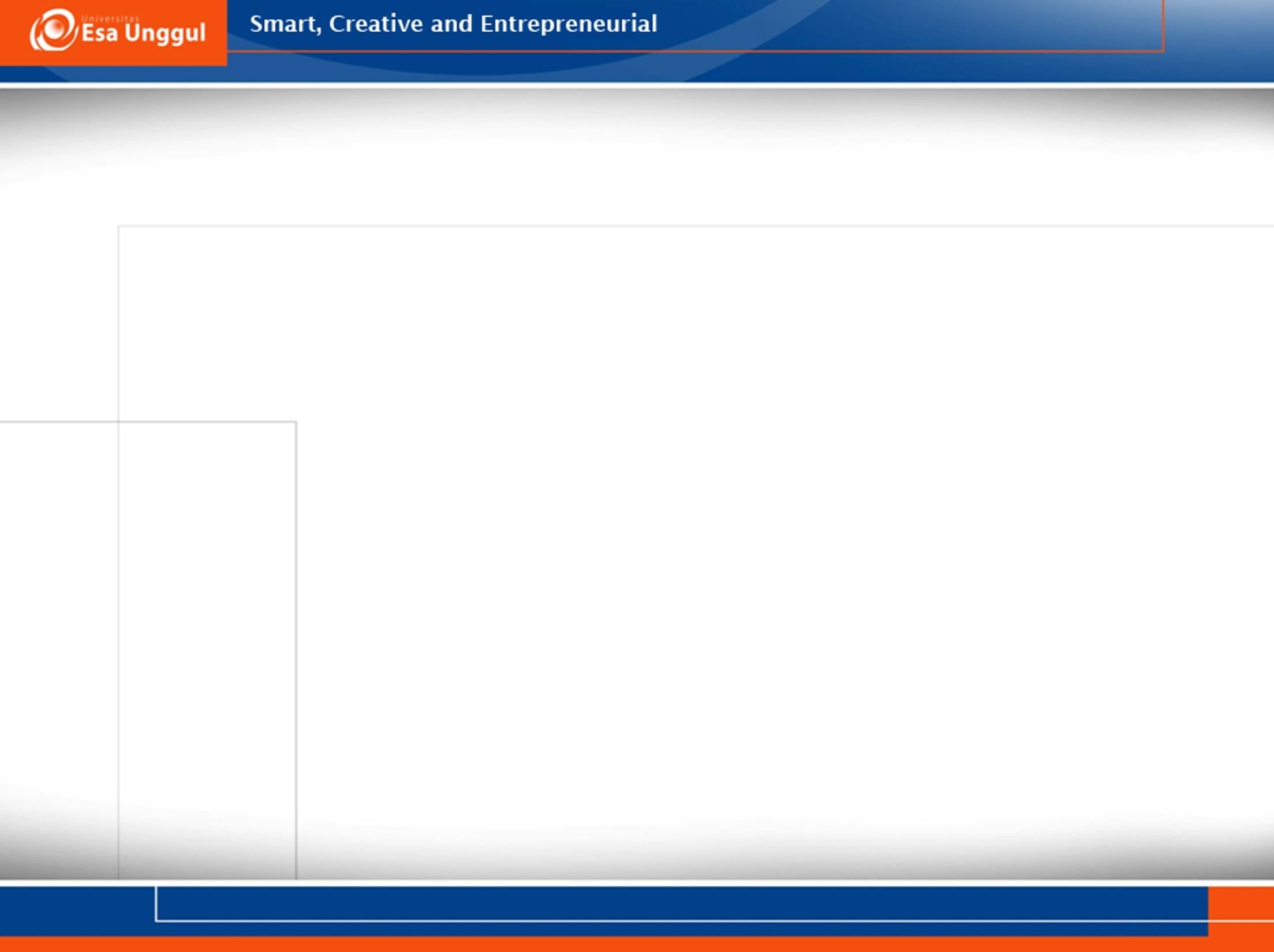 MAWAS DIRI
HANYA DILAKUKAN OLEH ORANG-ORANG YANG MEMPUNYAI PIKIRAN DEWASA (OBJEKTIF)

TIDAK DIPENGARUHI OLEH PERASAAN/EMOSI ATAU KEPENTINGAN DIRI SENDIRI
5/21/2019
14
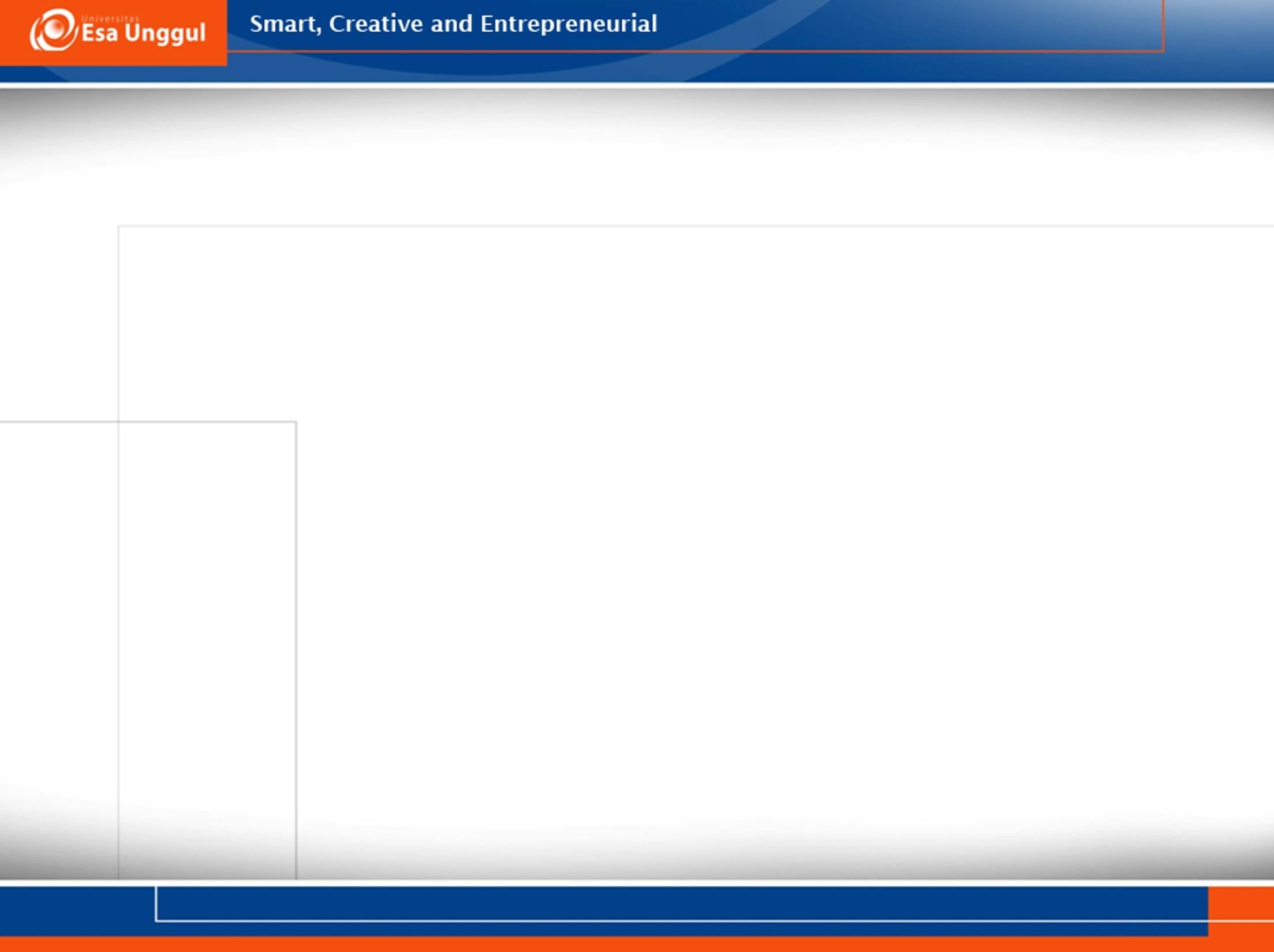 ORANG-ORANG YANG SELALU MAWAS DIRI

TAMPAK DALAM PERILAKU SEHARI-HARI DIMANAPUN BERADAAKAN SENANG MENGELUS DADA DARI PADA MENEPUK DADA
5/21/2019
15
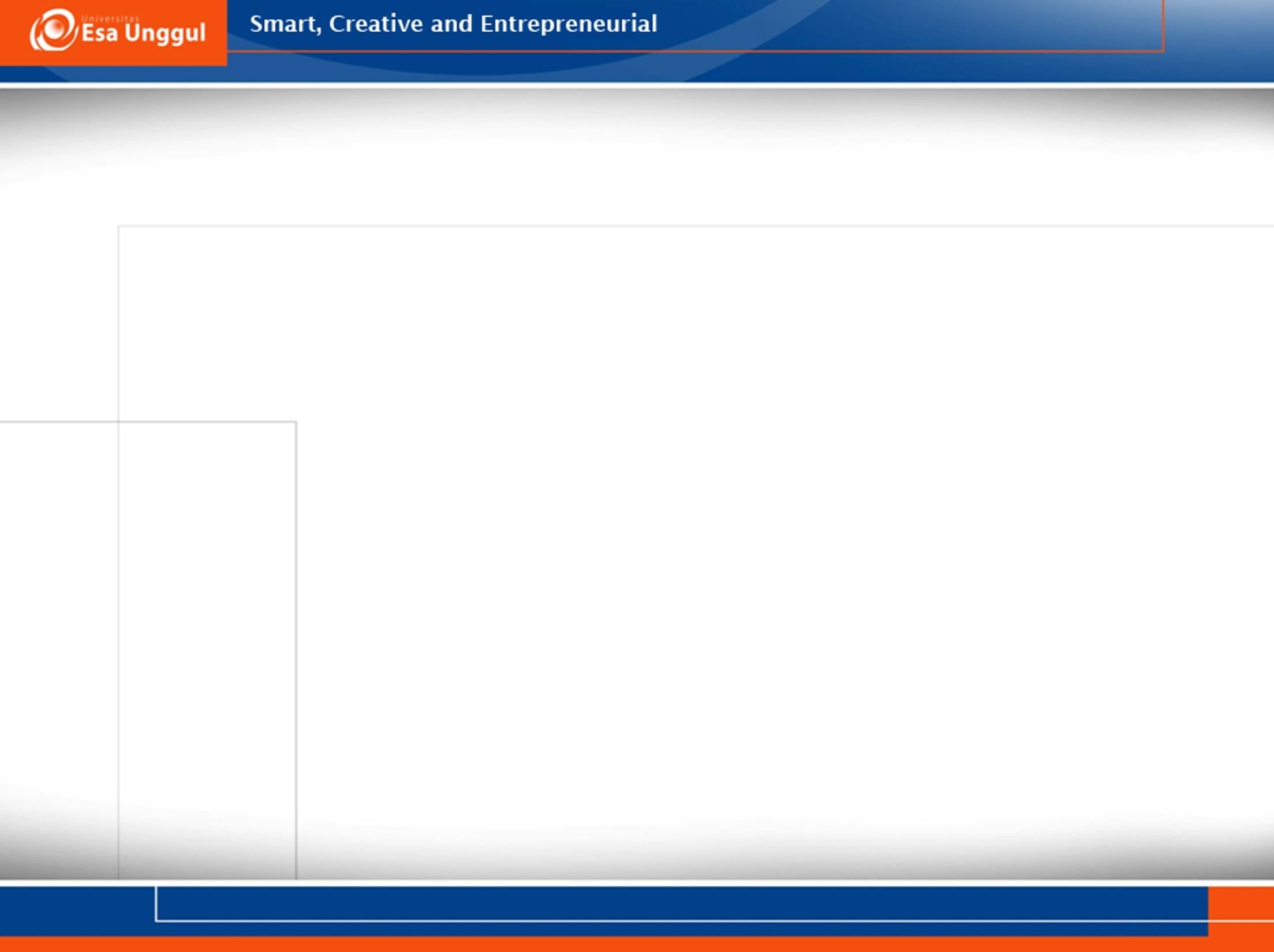 JIWA BESAR DAN BERBUDI LUHUR HANYA DIMILIKI
 
OLEH 

ORANG-ORANG BERMAWAS DIRI
5/21/2019
16
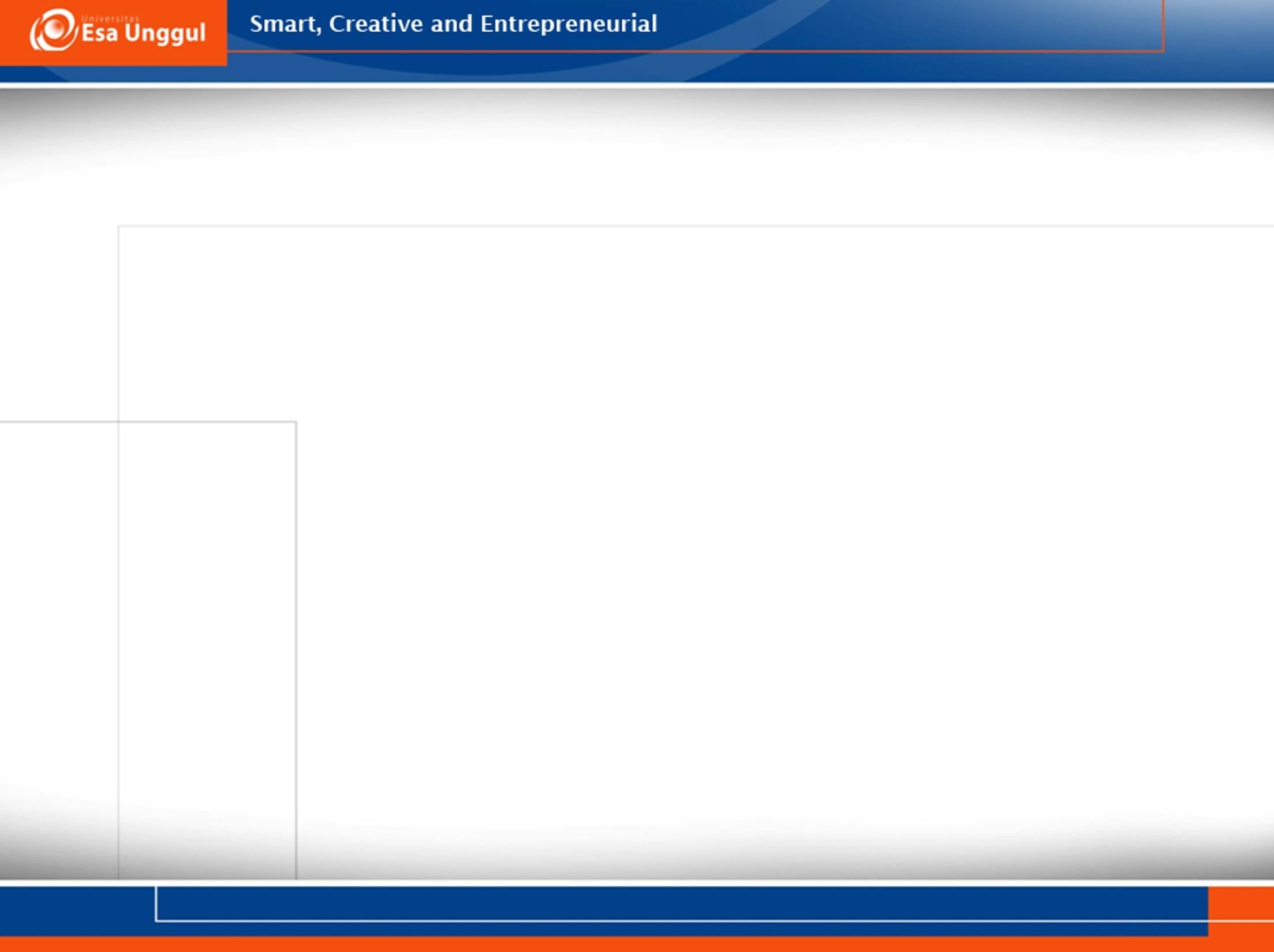 AKUILAH SECARA JUJUR DLM BATIN, KELAKUAN-KELAKUAN DAN PERBUATAN YANG SELAMA INI < BAIK, WALAUPUN PERASAAN MENENTANG
5/21/2019
17
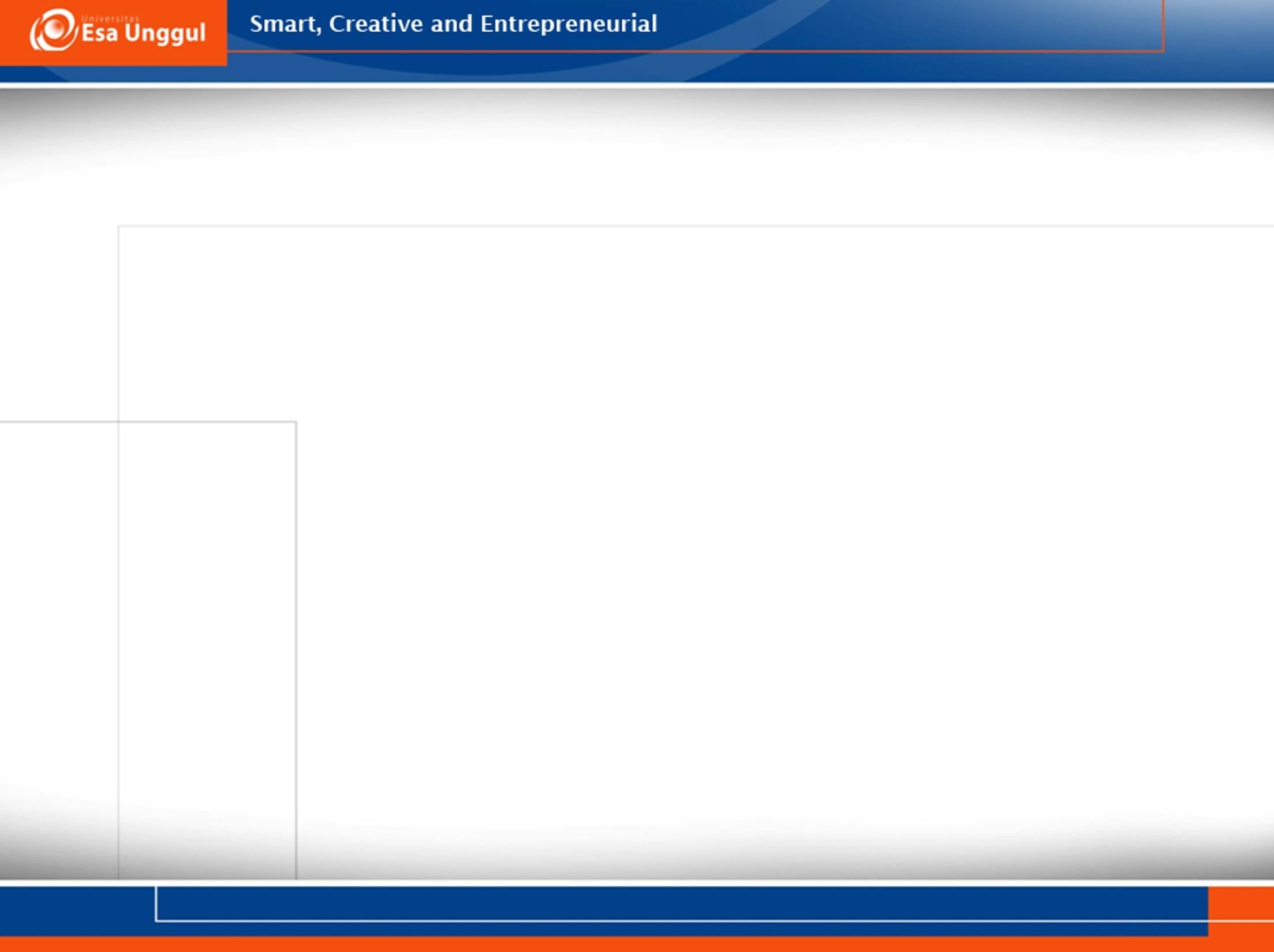 ORANG MAWAS DIRIDIBUKTIKAN:
Rajin mengevaluasi diri sendiri kemampuan seseorang utk mengevaluasi diri akan membentuk kepribadian yang lebih baik
Bersedia bercermin kepada sikap orang lainbelajar dengan orang lain dan memahami sifat-sifatnya.
5/21/2019
18
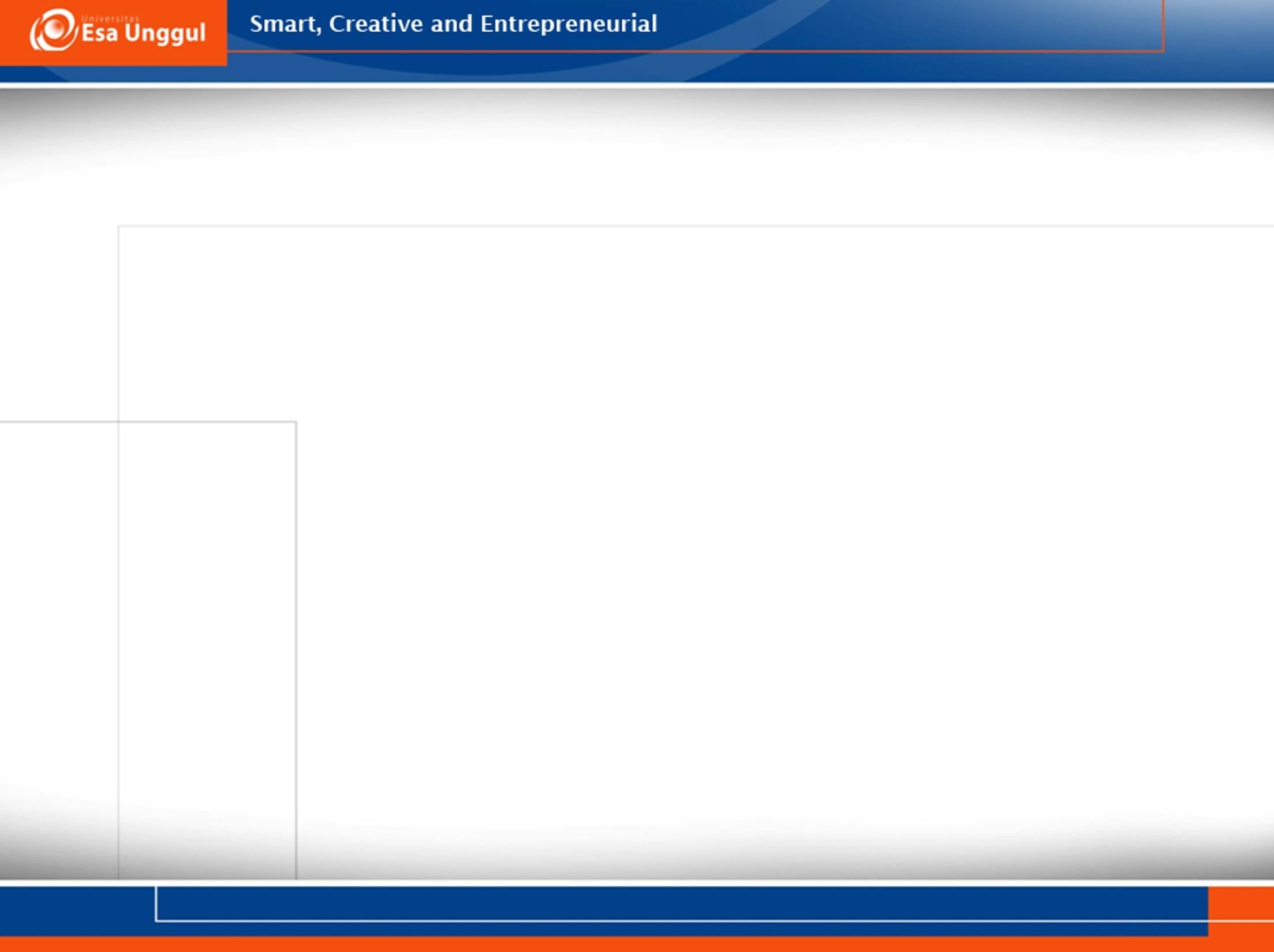 HIKMAH ORANG YANG BERMAWAS DIRI
Meningkatkan kepercayaan diri seseorang yang bermawas diri akan mengakui segala kekurangan yang ada dalam dirinya
Meningkatkan kredibilitas diri
Menjadikan pibadi yang kreatif dan inovatif
5/21/2019
19
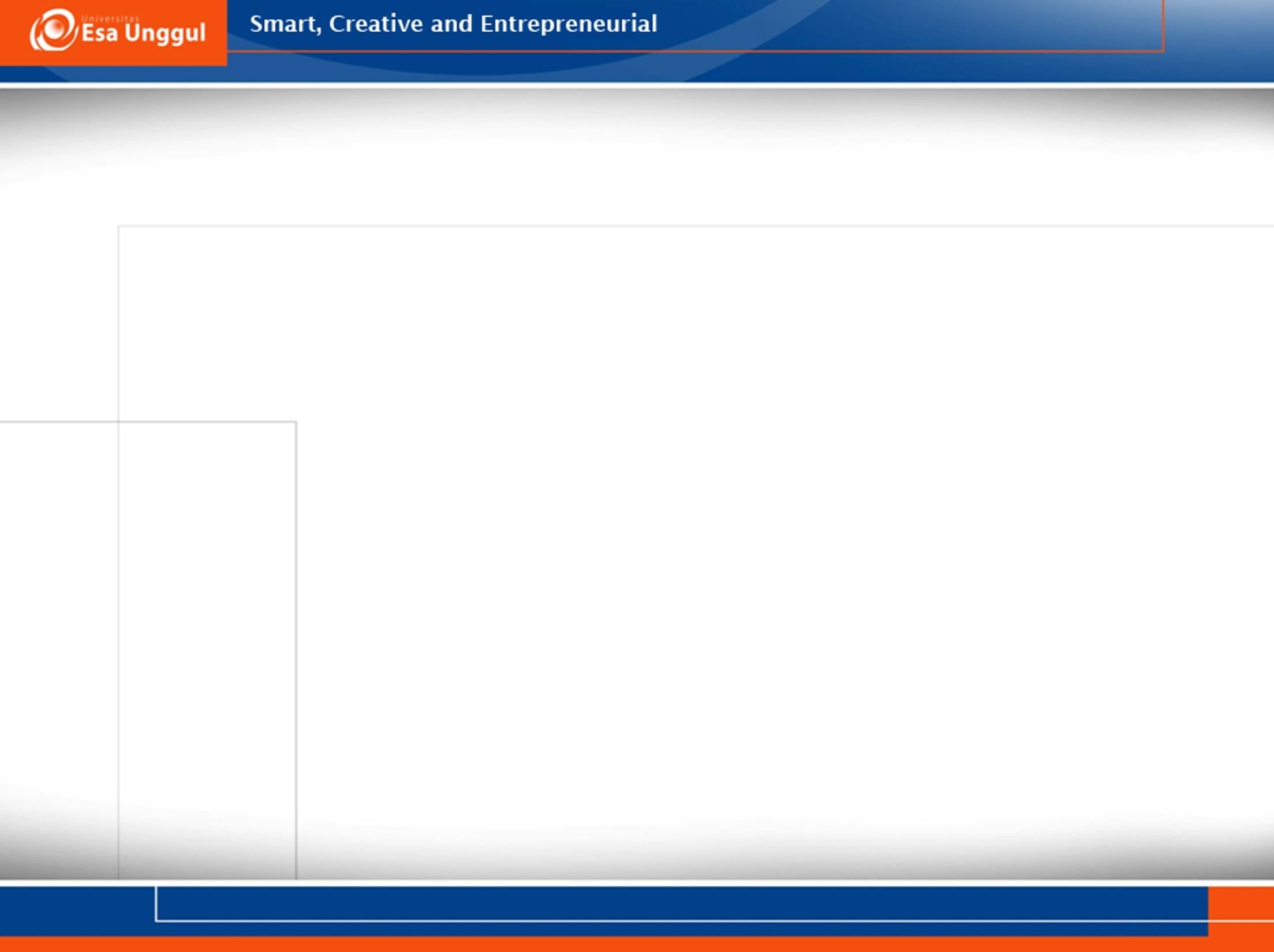 MAWAS DIRIPERBUATAN MULIA
SIAPA SEBENARNYA SAYA INI ?
APAKAH KEMAMPUAN YANG ADA 
   PADA DIRI SAYA ?
WAJARKAH HASIL-HASIL YANG 
   SAYA PEROLEH SELAMA INI ?
5/21/2019
20
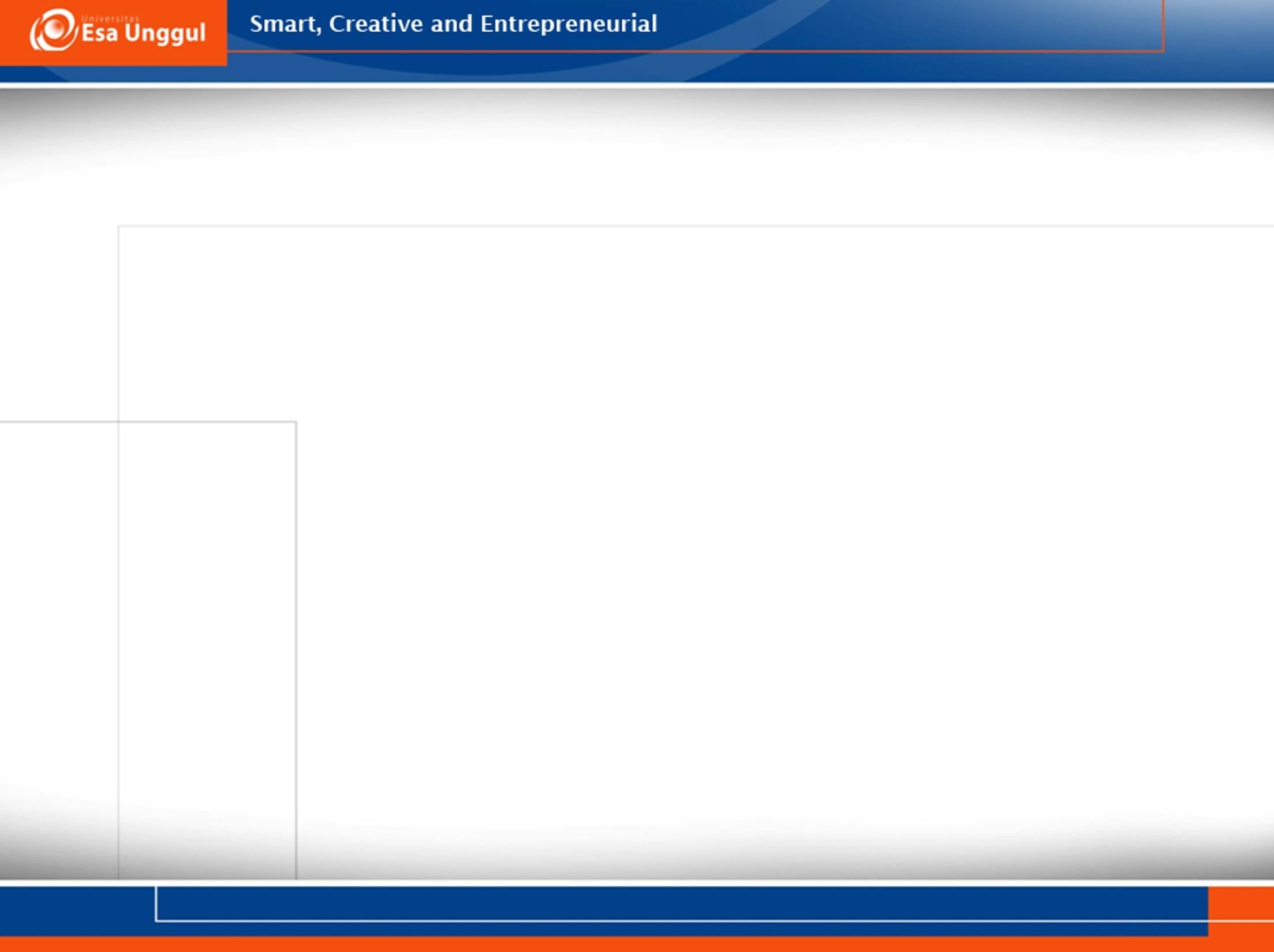 BERSIKAP TERBUKA UNTUK MENINGKATKAN KUALITAS DIRI
DIDUKUNG DENGAN BERMAWAS DIRI DAN SIAP MELAKUKAN USAHA PERBAIKAN SEMAMPUNYA
5/21/2019
21
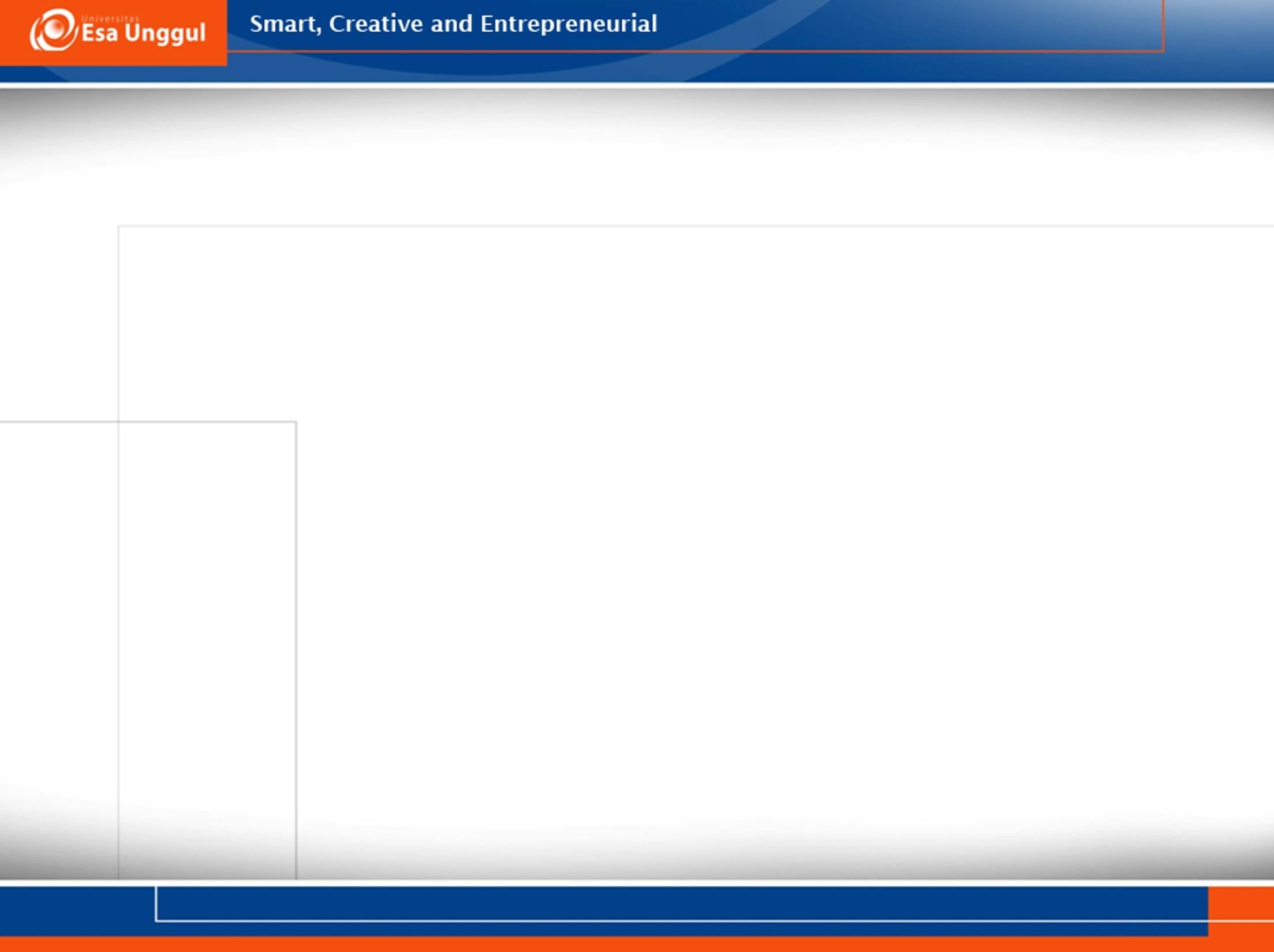 DENGAN MAWAS DIRI SECARA BERANGSUR-ANGSUR PADA JIWA KITA AKAN TERTANAM RASA SOLIDARITAS, TOLERANSI, RENDAH DIRI DAN MENGHORMATI ORANG LAIN, DLL
5/21/2019
22
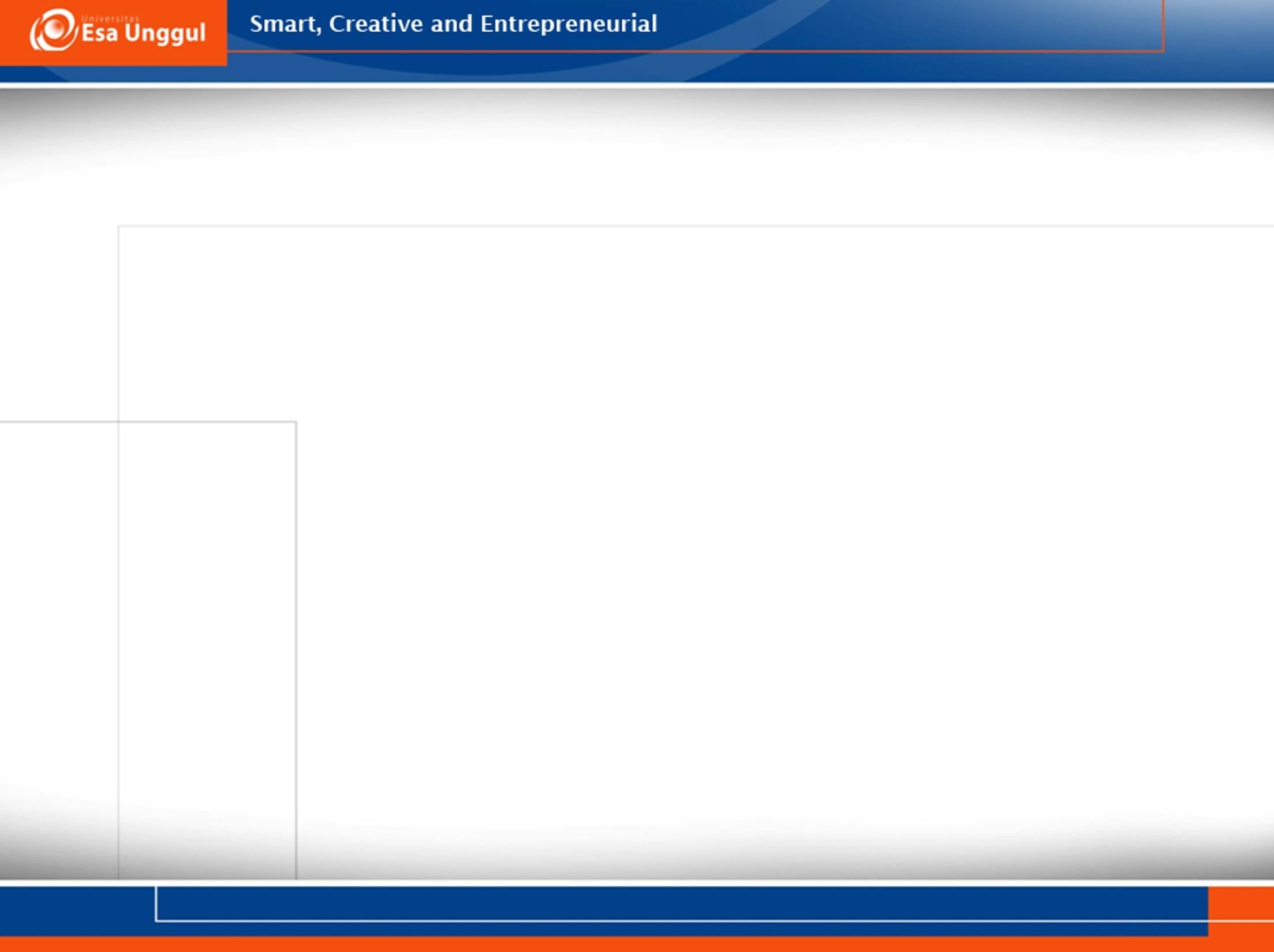 2. MEMPRAKTEKKAN BELAJAR SEPANJANG HAYAT
Menyadari kinerja profesionalisme diri dan mengidentifikasi kebutuhan belajar untuk mengatasi kelemahan, contoh:
Komitmen untuk terus belajar meningkatkan kinerja
Menyadari kekurangan diri yang perlu ditingkatkan 
Tidak malu bertanya dan belajar
5/21/2019
23
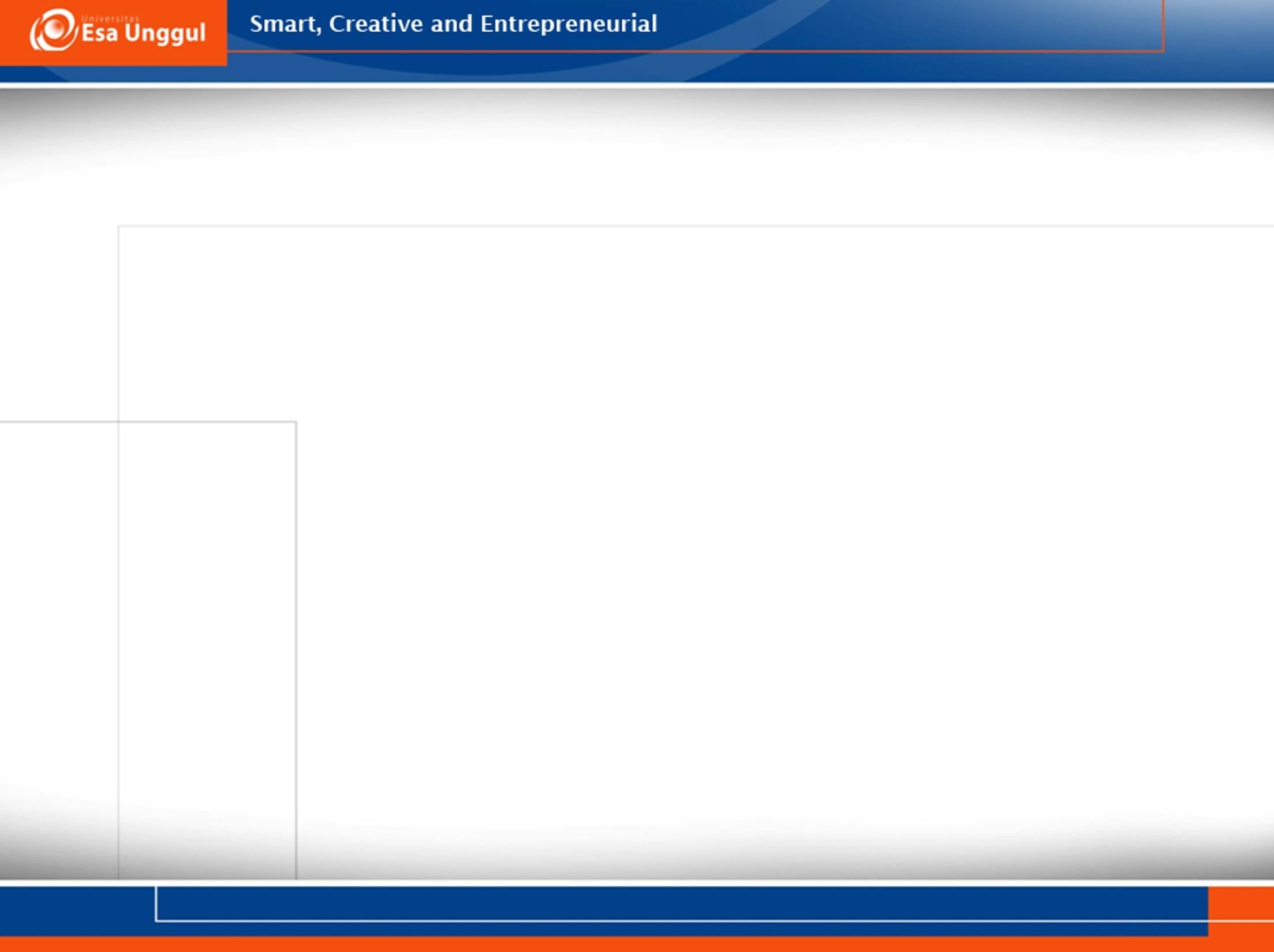 2. MEMPRAKTEKKAN BELAJAR SEPANJANG HAYAT
Berperan aktif dalam upaya pengembangan profesi, contoh:
Menjadi anggota kepanitiaan dalam kegiatan profesi
dll
5/21/2019
24
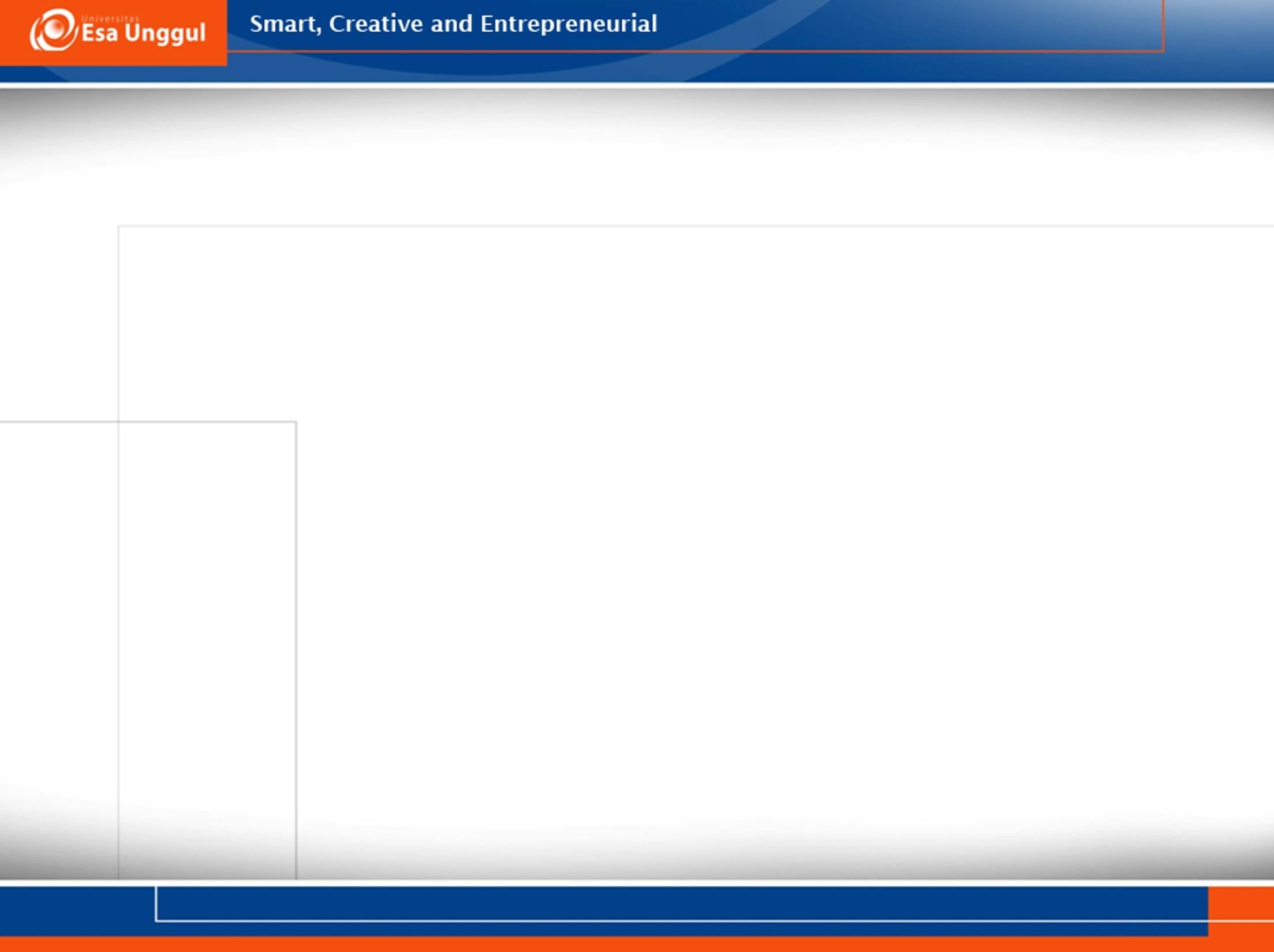 3.MENGEMBANGKAN PENGETAHUAN
Melakukan analisis dan evaluasi terhadap sistem RMIK yang diselenggarakan, contoh:
Analisis dan evaluasi sistem pendaftaran pasien
Analisis dan evaluasi sistem koding penyakit dan tindakan
Analisis pendaftaran pasien
Kelengkapan rekam medis
Kelengkapan persetujuan tindakan kedokteran
Kelengkapan pengisian laporan operasi
5/21/2019
25
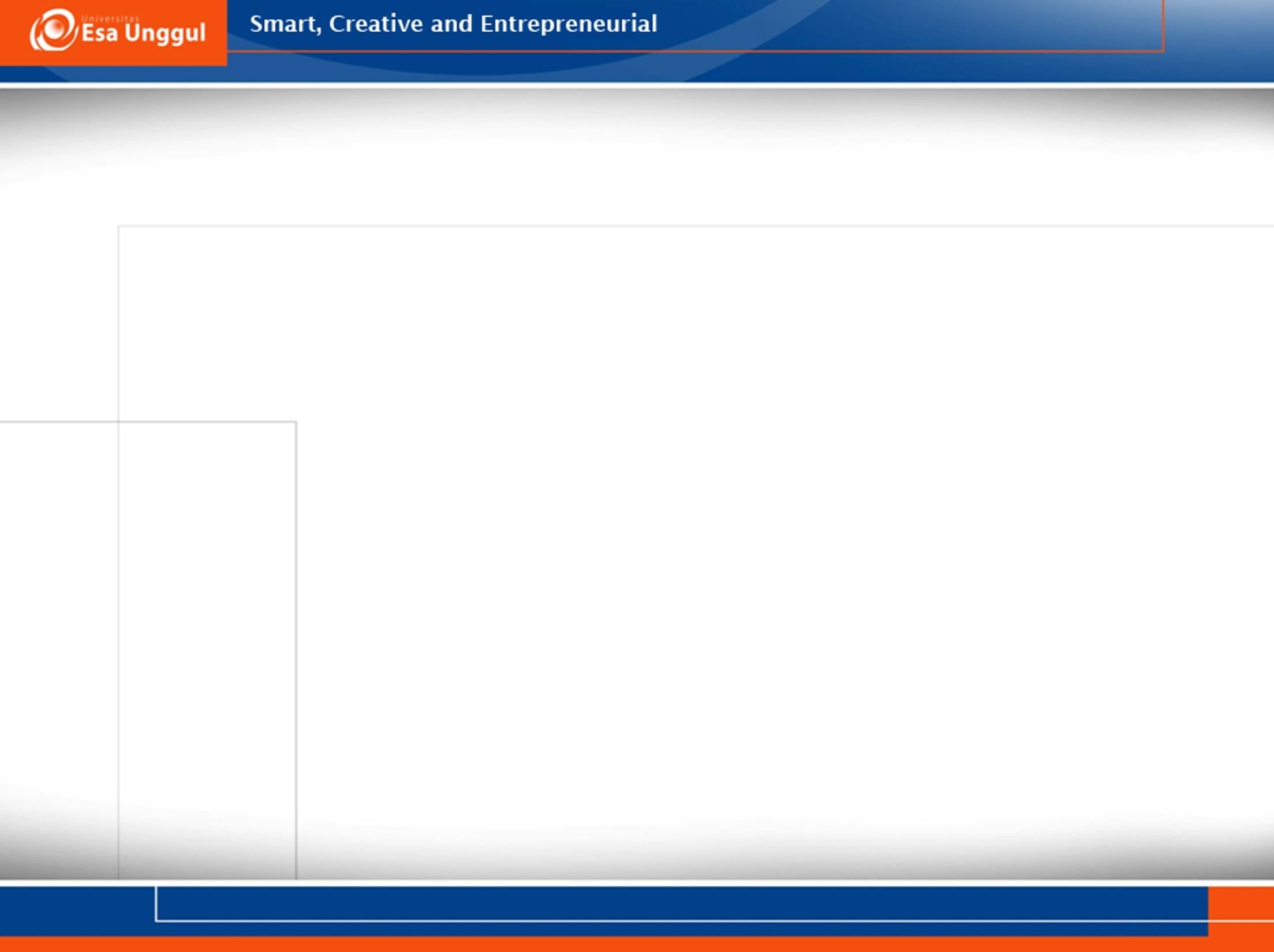 3.MENGEMBANGKAN PENGETAHUAN
Melakukan penelitian ilmiah yang berkaitan dengan bidang MIK, contoh:
5/21/2019
26
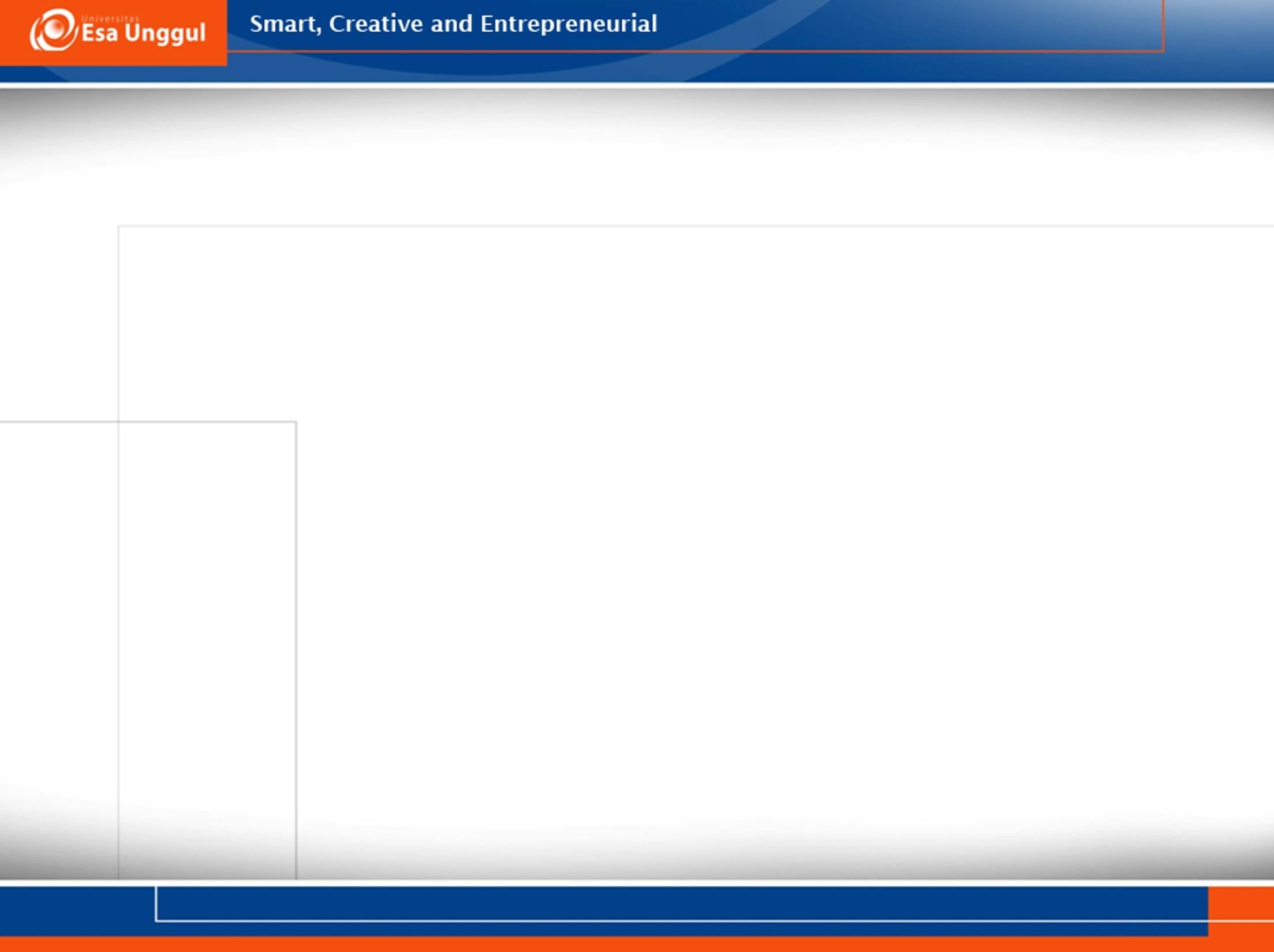 PROFESI PMIK ?
Harus menjadi pribadi yang selalu mawas diri untuk meningkatkan profesionalisme secara lebih mandiri dan mantap disertai dengan etika profesi sebagai bagian dari sikap mental
5/21/2019
27
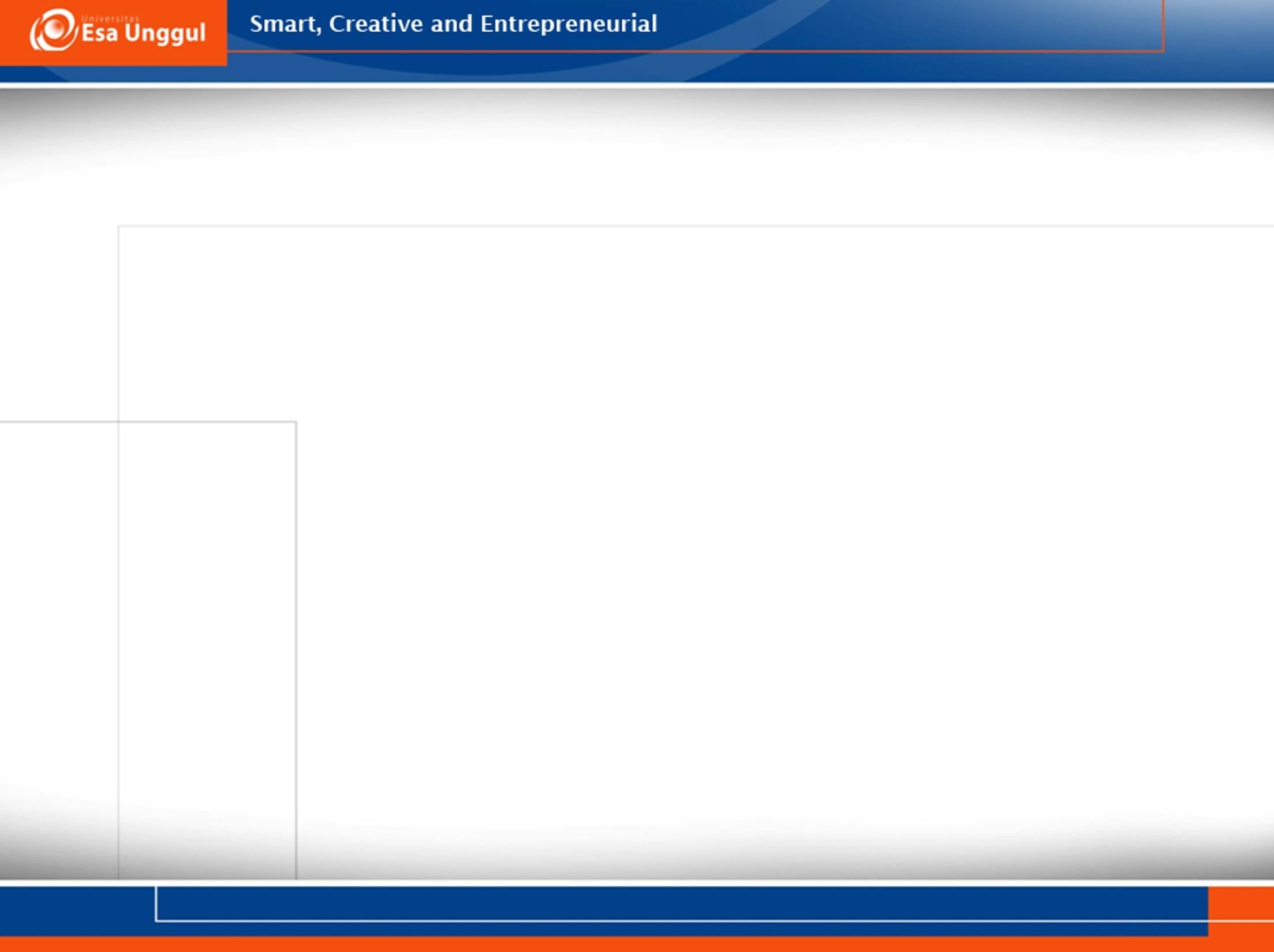 KEPUSTAKAAN
Etika, Bertens, K.Gramedia Pustaka Utama,Jakarta, 2002
Life is Beautiful, Arvan Pradiansyah, PT Elex Media Komputindo Kelompok Gramedia, Jakarta, 2006
Cara Sederhana Menjadi Pribadi Unggul , Toms, Prestasi Pustaka, Jakarta 2008
Etika dan Hukum Kesehatan, Alexandra Indriyanti Dewi, Pustaka Book Publisher, Yogyakarta, 2008
Wisdom & Success, Andrie Wongso, AW Publishing, 2010
Membangkitkan Etos Profesionalisme, Andrias Harefa, PT Mitra Pembelajar, Bekasi
5/21/2019
28